СП «Детский сад Улыбка» ГБОУ СОШ с.Камышла
Развитие технического творчества во II младшей группе Уголок конструирования«ГОРОД МАСТЕРОВ»
Подготовила: Киямова Л.Р.
Конструирование — обожаемый детьми и очень полезный для развития творческих способностей, мышления и мелкой моторики вид деятельности дошкольников. Уголок конструирования или зона конструктивно-модельной деятельности являются важной частью развивающей среды группы
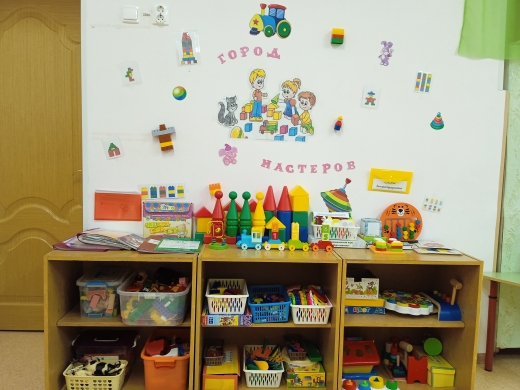 Описание уголка конструирования группы
Пластмассовые конструкторы
Деревянные кирпичики 
Строительные наборы с деталями разных форм и размеров
Мягкие модули
Лего «Дупло»
Конструктор липучки 
Деревянные конструктор 
Конструктор присоски
Мозаика крупная и мелкая 
Конструктор «ТИКО»
Блоки Дьенеша
Цветные счетные палочки Кюизинера
Для обыгрывания- машинки, мелкие игрушки, зверюшки, человечки и пр.
	Авторские пособия:  
Конструктор  «Собери улитку» (с пуговицами)
Конструктор из картона «Собери елочку»
Дидактическая игра «Собери цепочку»
Дидактическая игра «Геометрические фигуры»
Дидактическая игра «Повтори узор» (Крышки)
Игра с прищепками
Папки-схемы, образцы, иллюстрации, карточки для конструирования
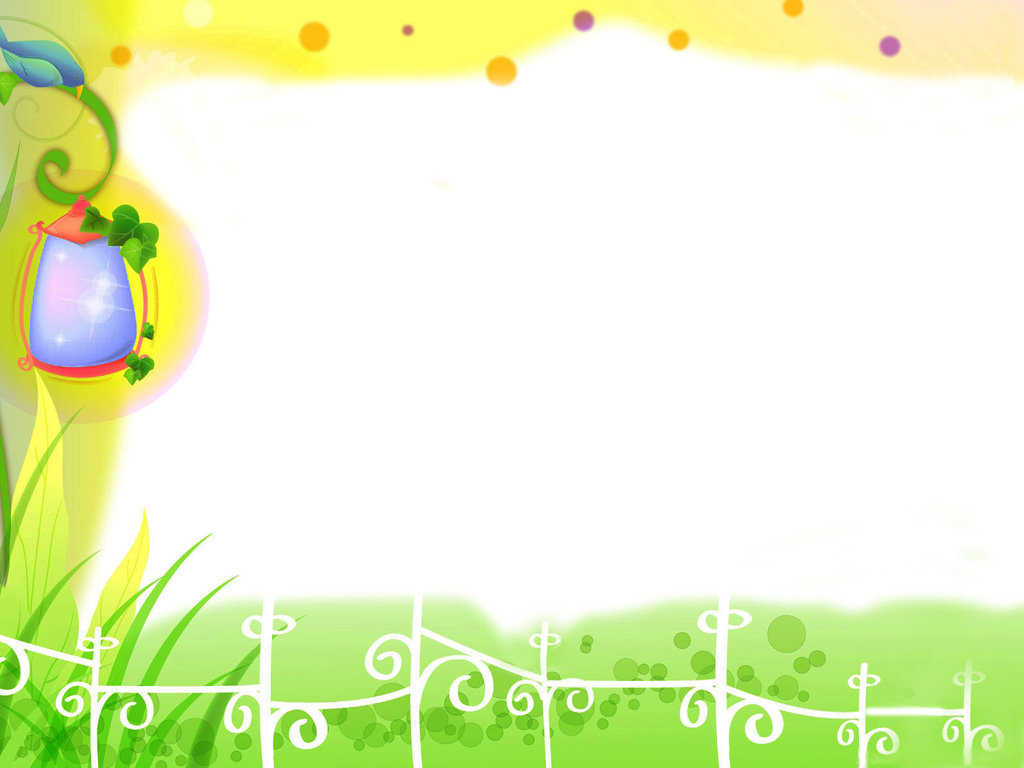 Фавориты в нашей группе – лего, деревянный конструктор и пластмассовые кубики.
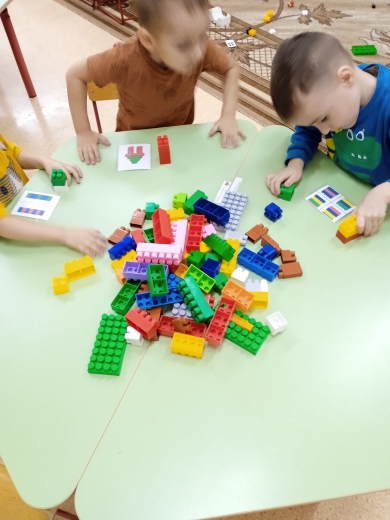 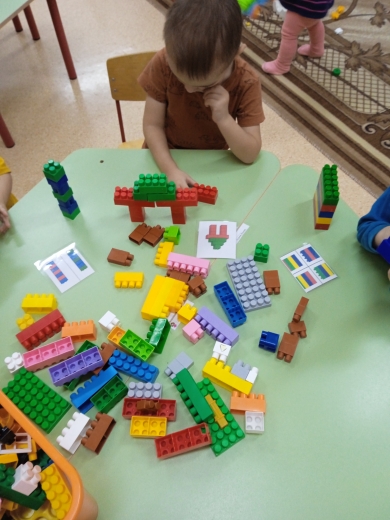 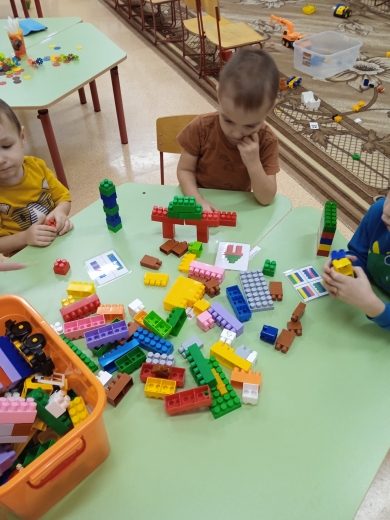 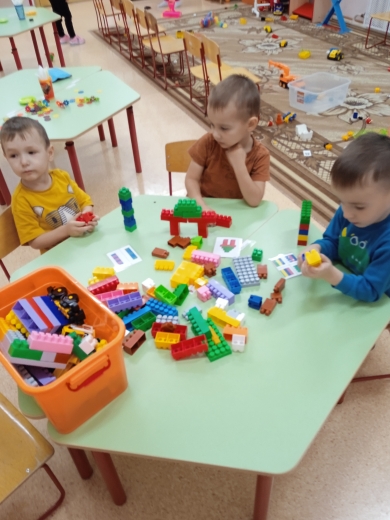 Конструирование счетными палочками по схеме
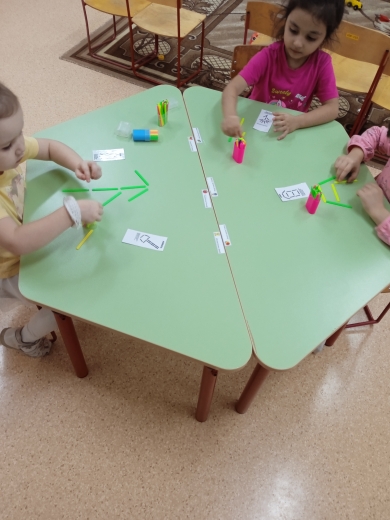 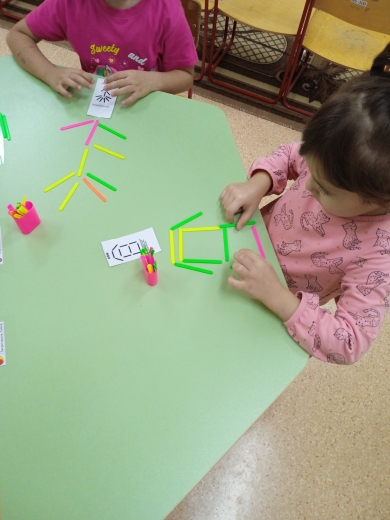 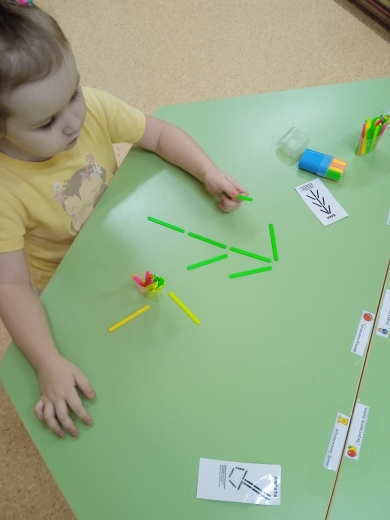 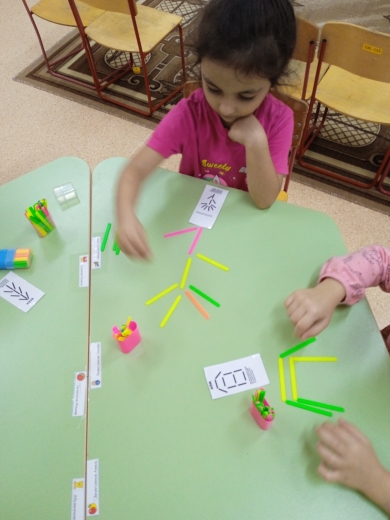 Приучаю детей работать с блоками Дьенеша, «Палочками Кюизенера», определяем цвет, размер, изучаем геометрические фигуры (по схеме), изучаем счет
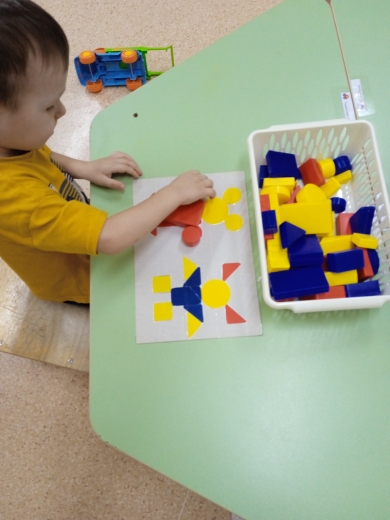 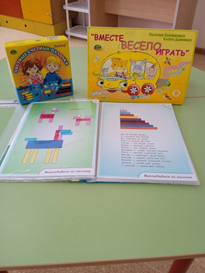 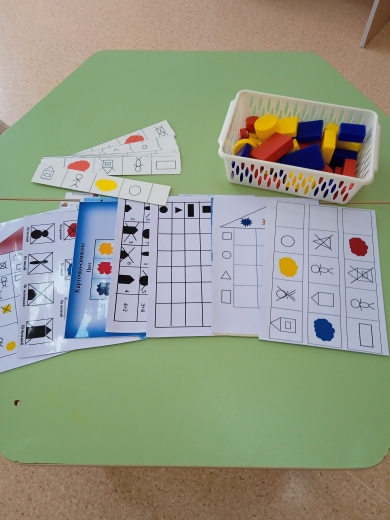 Использую различные материалы для закрепления цветов и геометрических фигур
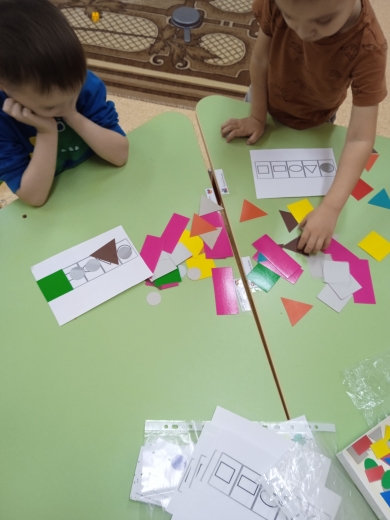 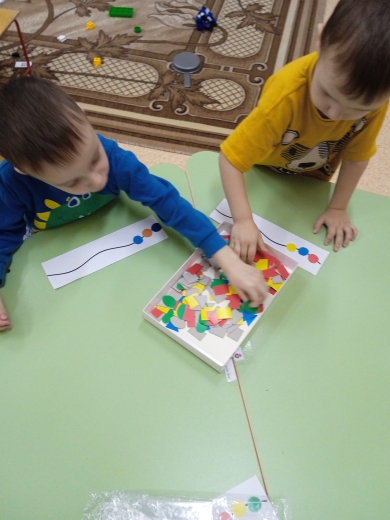 Конструктор помогает развивать логическое мышление.
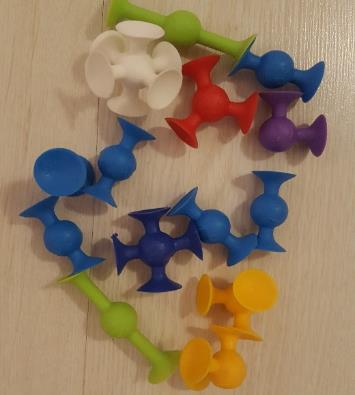 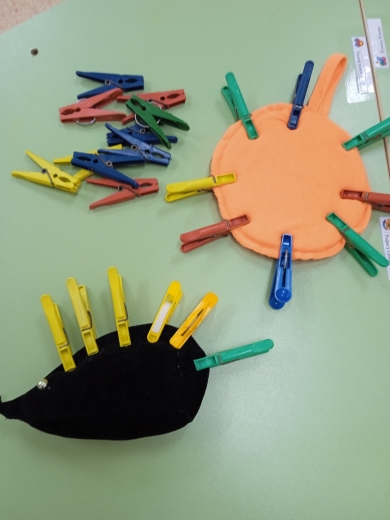 Внедряю в работу новый конструктор «ТИКО»
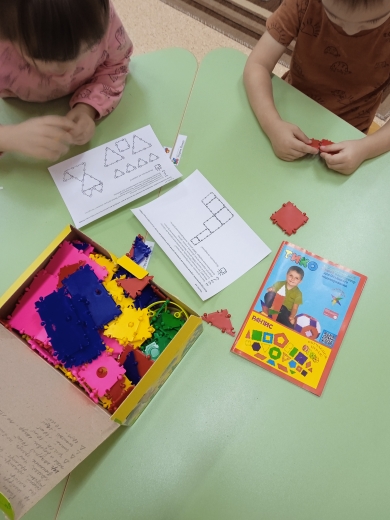 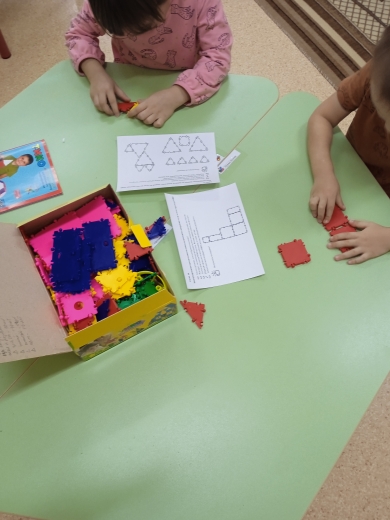 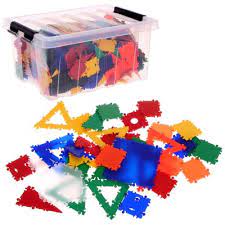 С помощью авторских пособий  развиваю мелкую моторику - на пуговицах «Собери улитку», на липучках – «Морские обитатели»
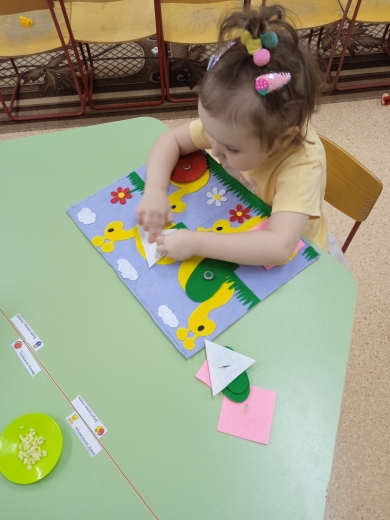 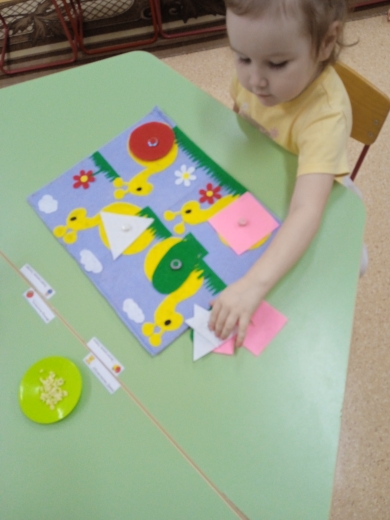 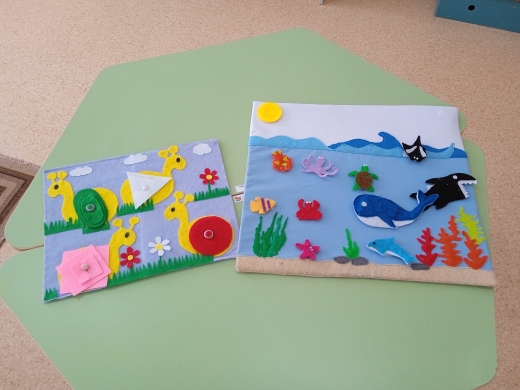 Также много других дидактических игр, направленных на логическое мышление, запоминанию цветов
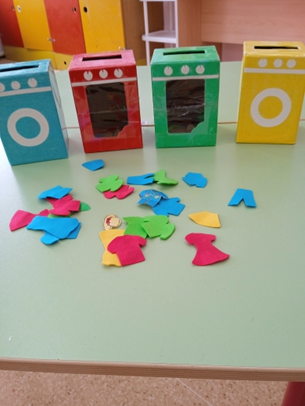 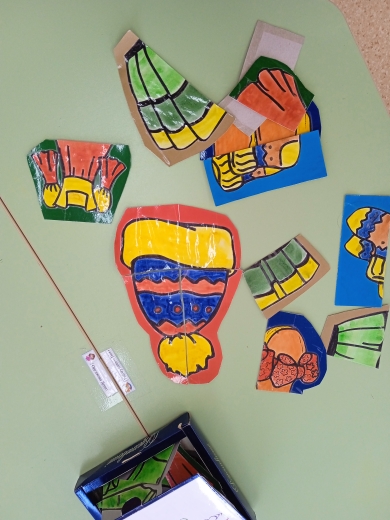 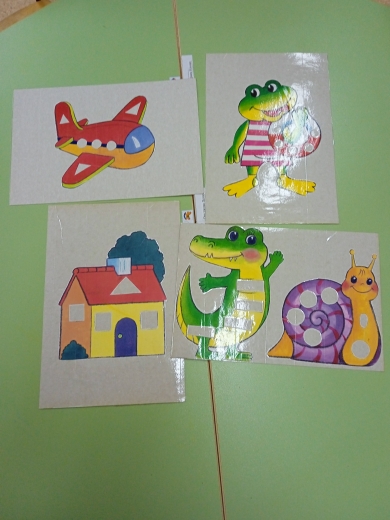 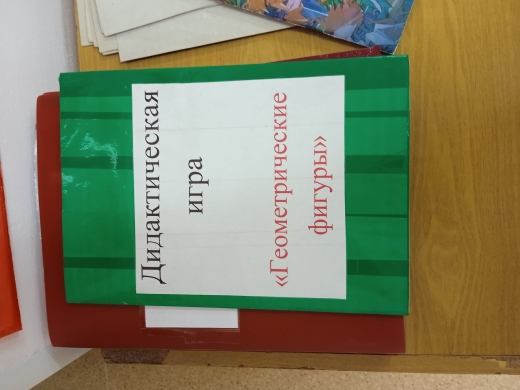 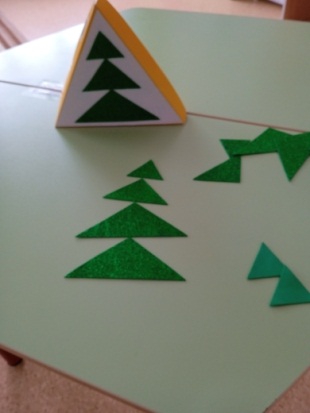 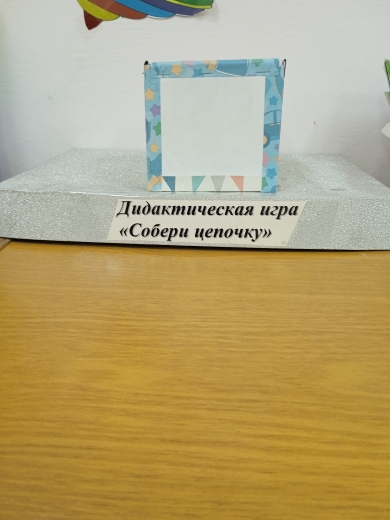 В дальнейшей работе собираюсь использовать  «Кубики Никитина»,  логические задачи, игру «Танграм», «Монгольскую игру», пополнить уголок конструкторами «Магнитный Лего» и «Тико Хрустальный»
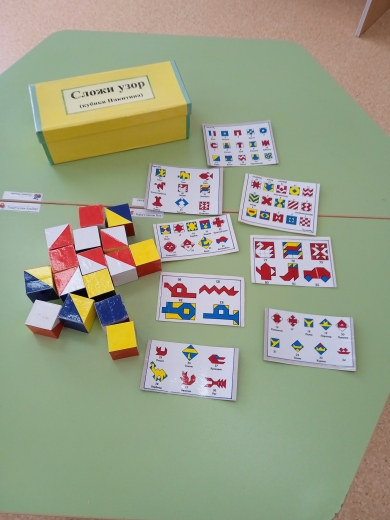 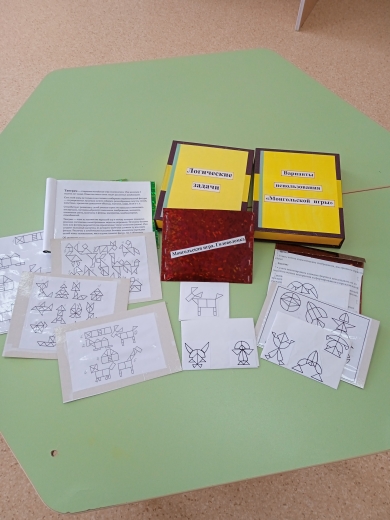 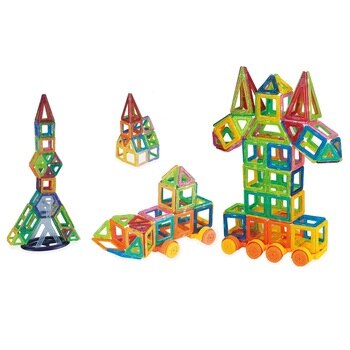 Спасибо за внимание!